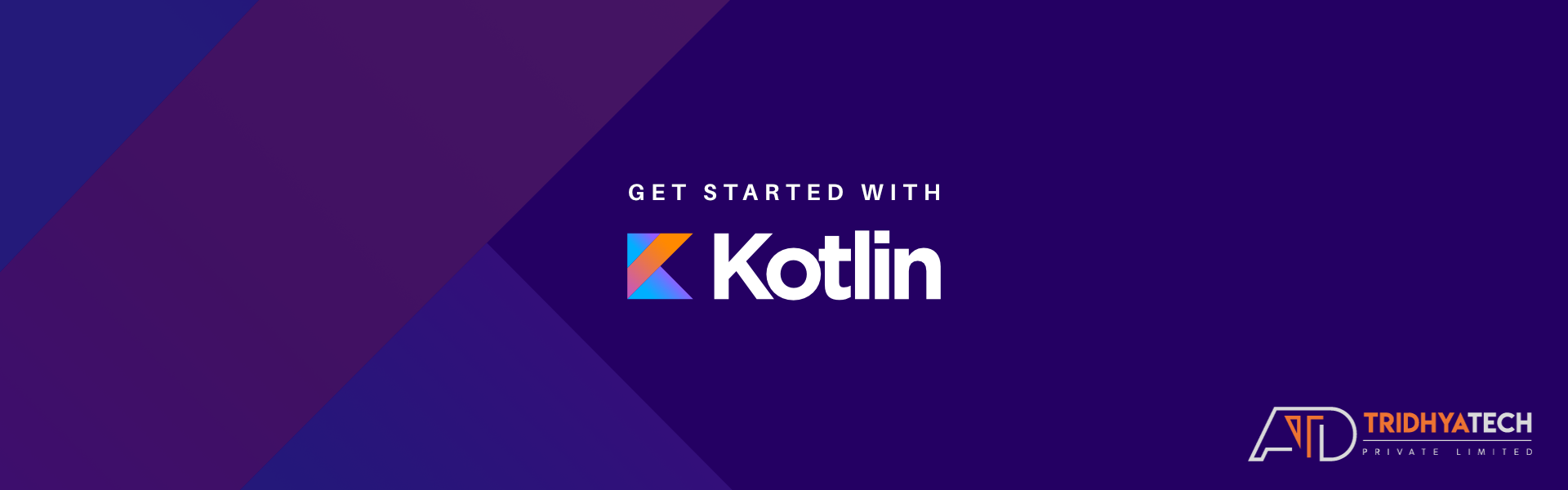 Dhruti Ahir
Kotlin is a statically typed programming language for Java Virtual Machine (JVM) and JavaScript. Described as a general purpose language, Kotlin introduces functional features to support Java interoperability. The Kotlin project was born out of the aspiration for heightened productivity. The goal was to improve the coding experience in a way that was both practical and effective.

A central focus for Kotlin is to enable mixed-language projects. Kotlin also introduces improved syntax, as well as concise expressions and abstractions. Using Kotlin with Java reduces excessive boilerplate code, which is a huge win for Android developers.

In two years, Kotlin has become a more stable and congruous development option for Android Studio. Some developers seem to believe that Kotlin will oust Java for Android development in the coming years. Other experts see Kotlin and Java coexisting without one outweighing the other.
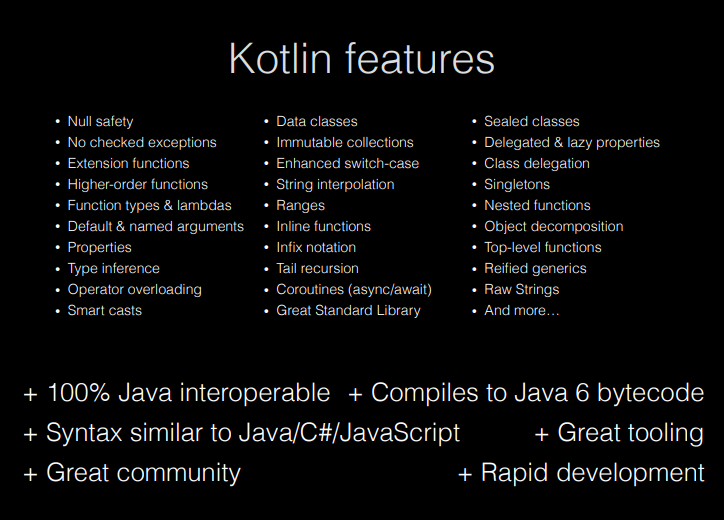 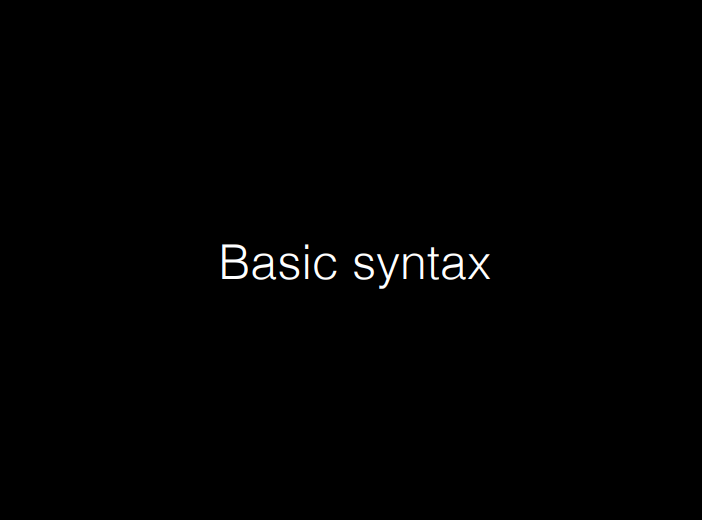 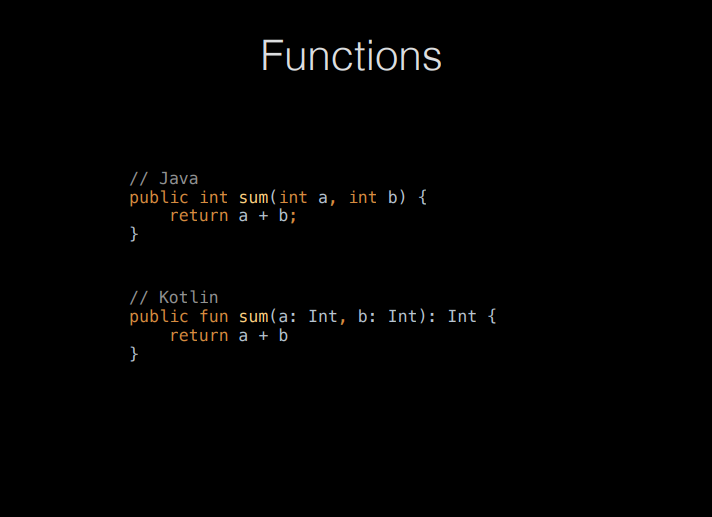 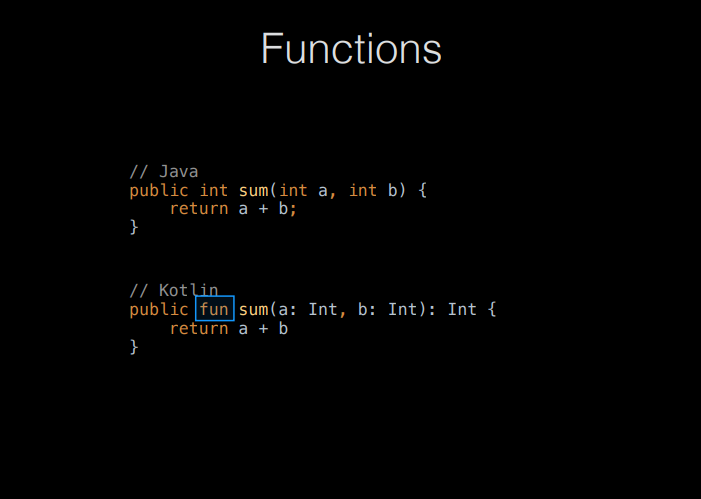 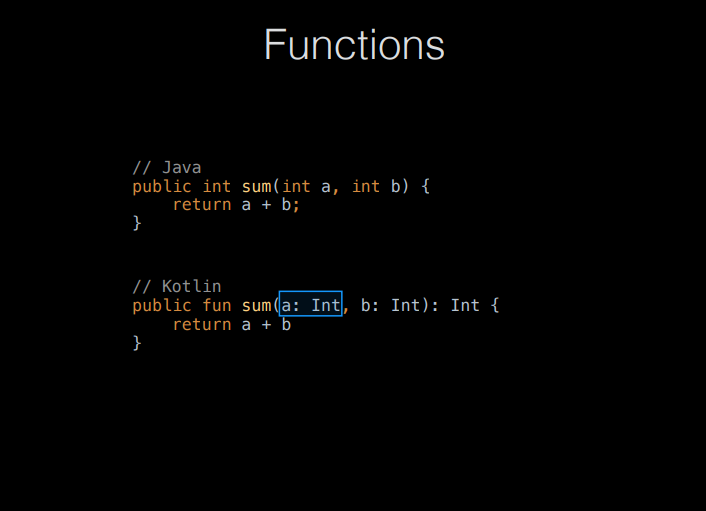 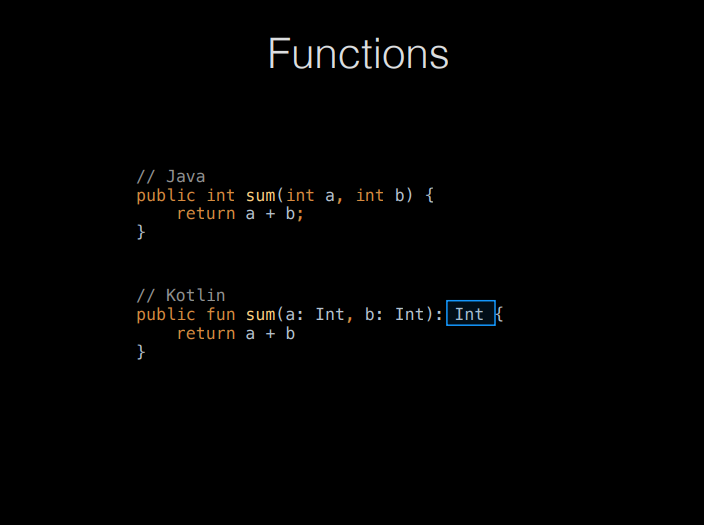 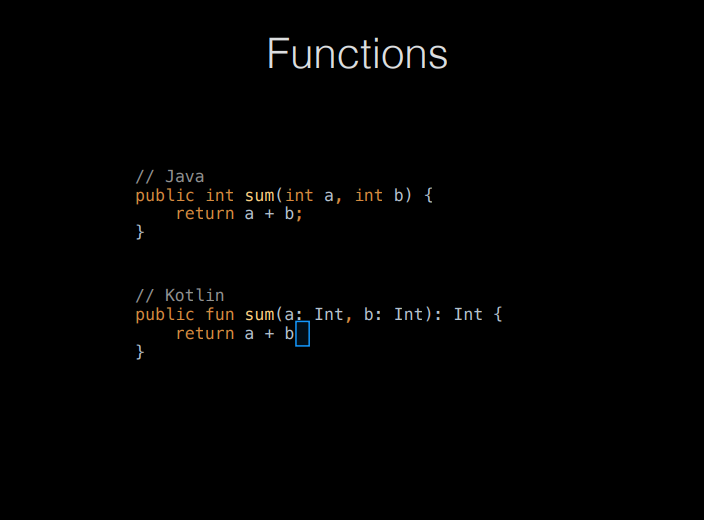 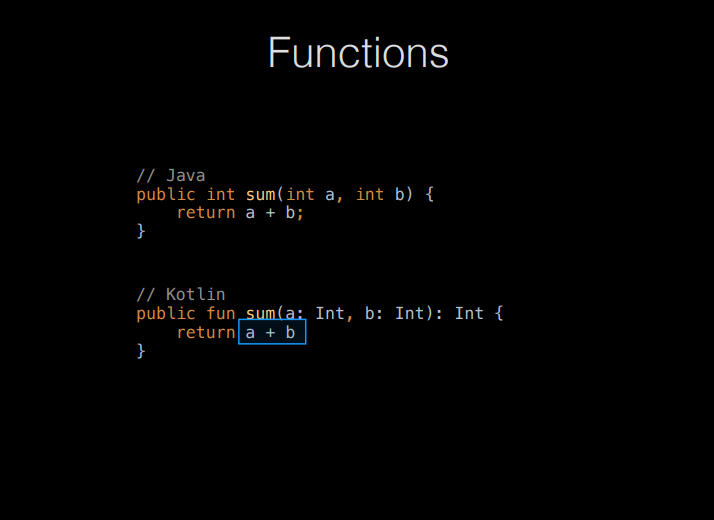 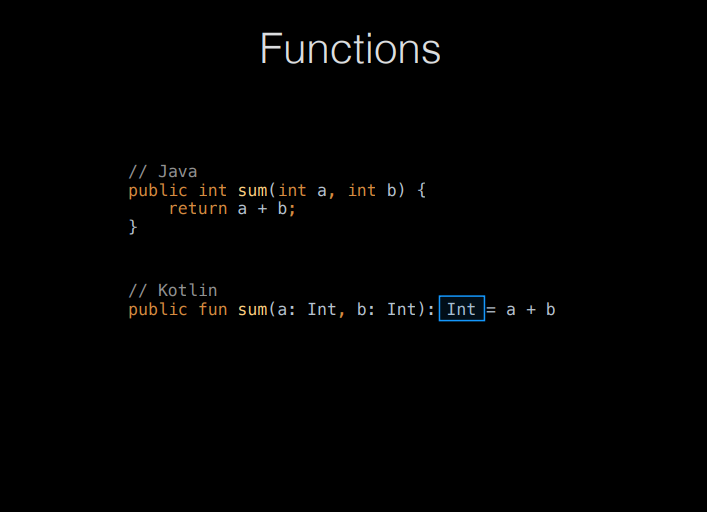 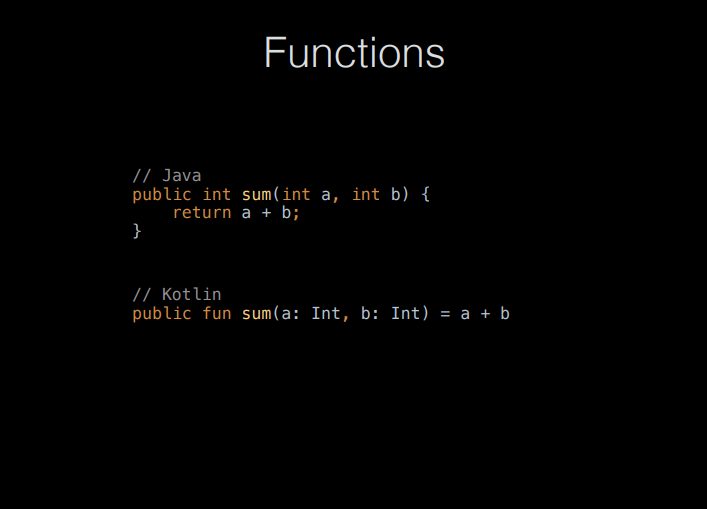 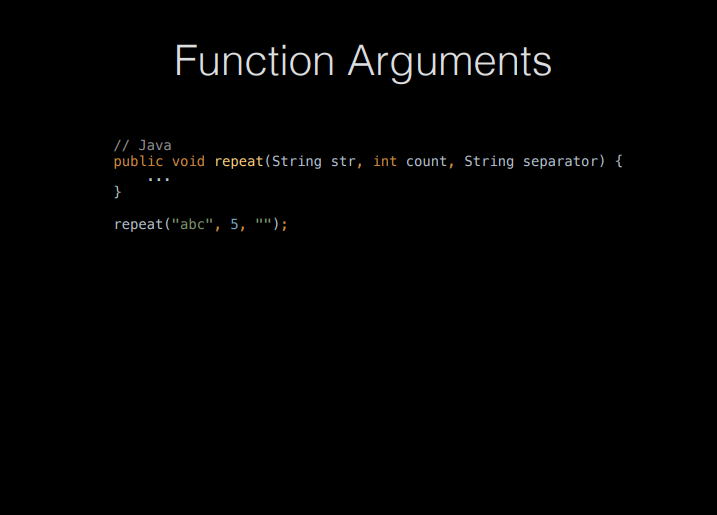 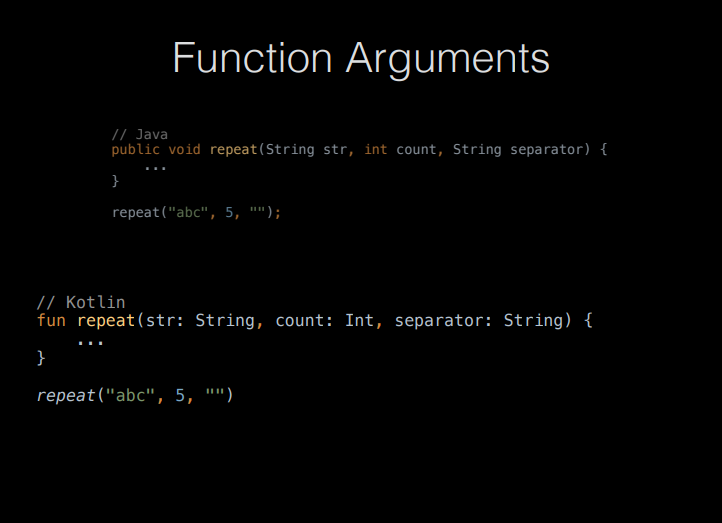 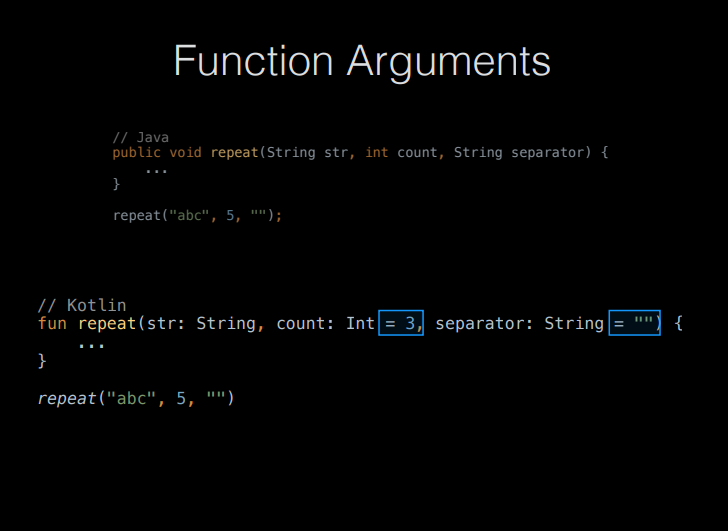 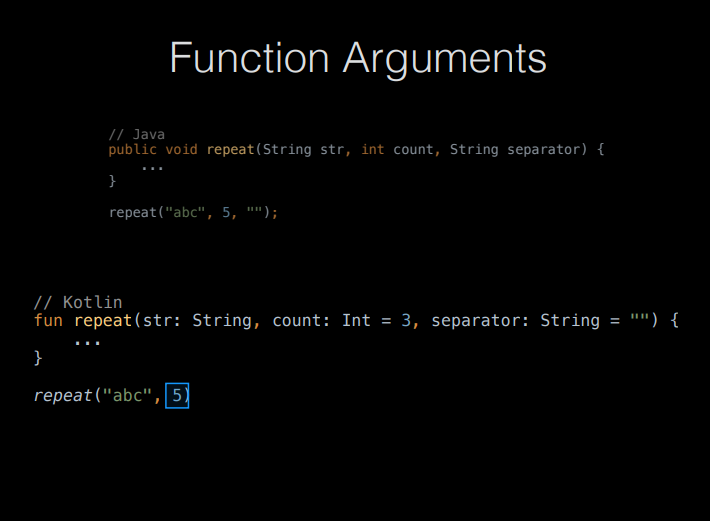 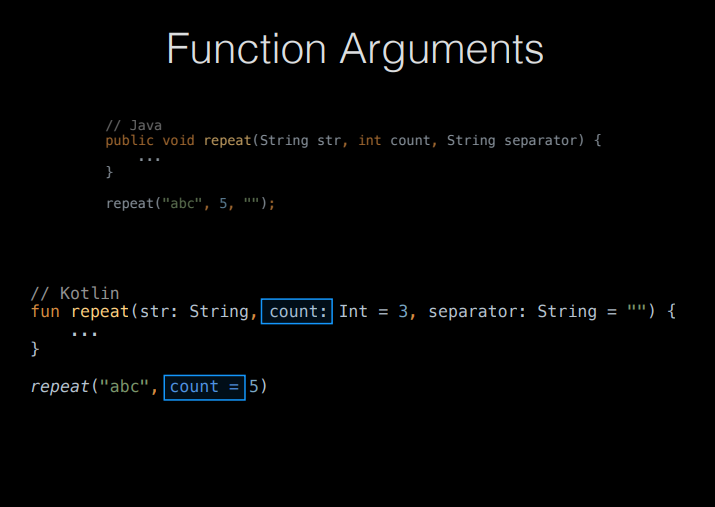 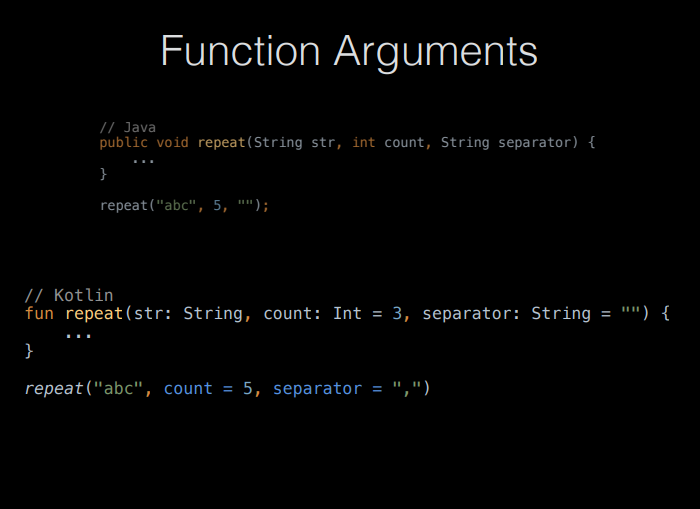 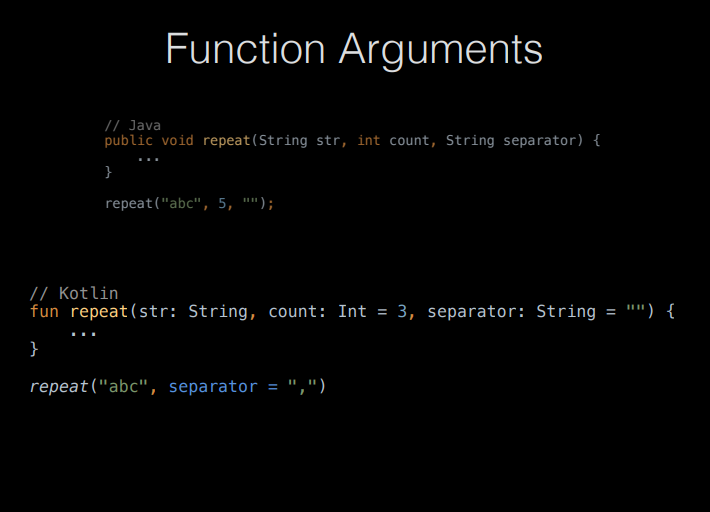 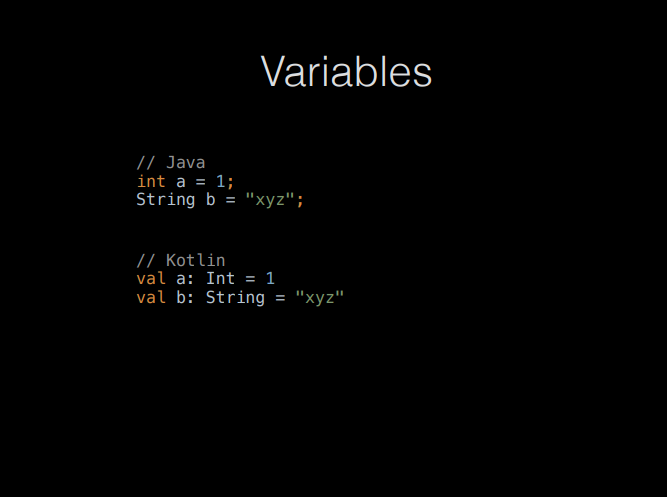 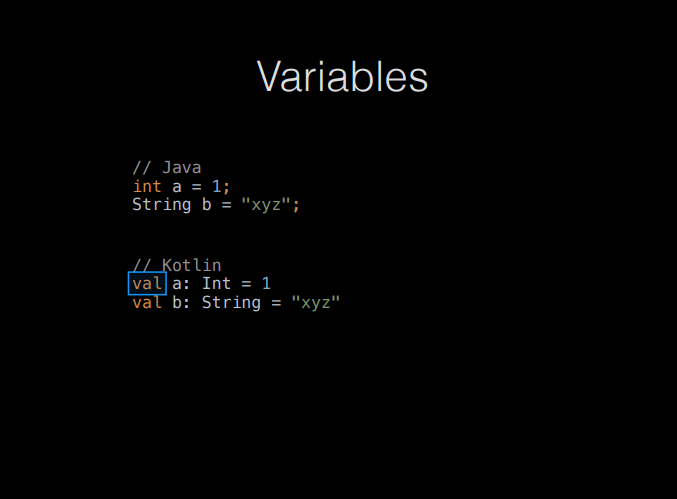 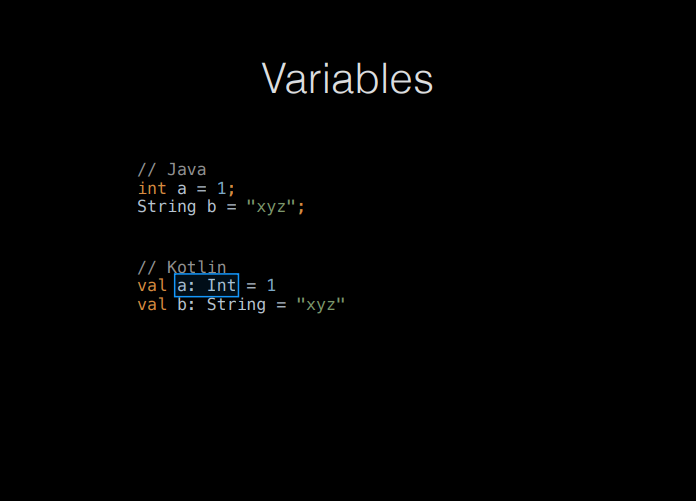 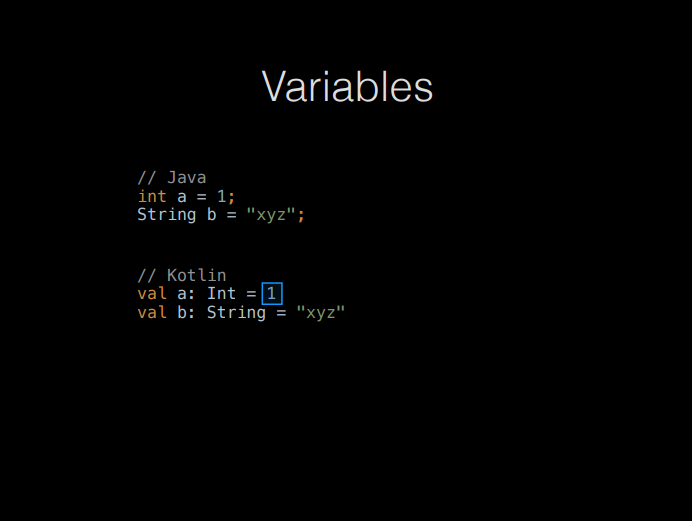 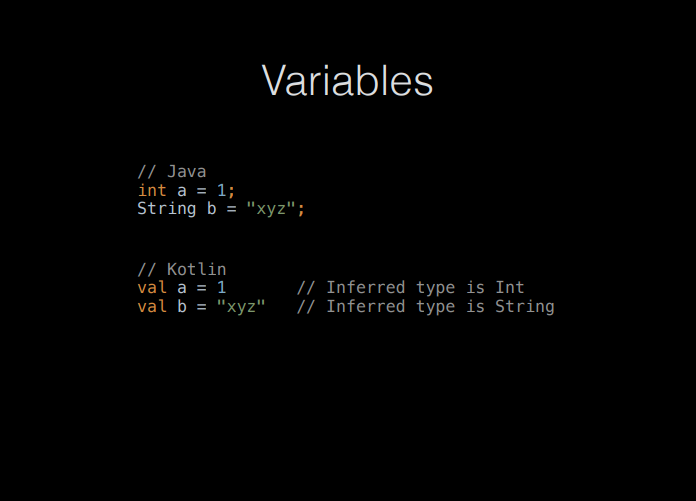 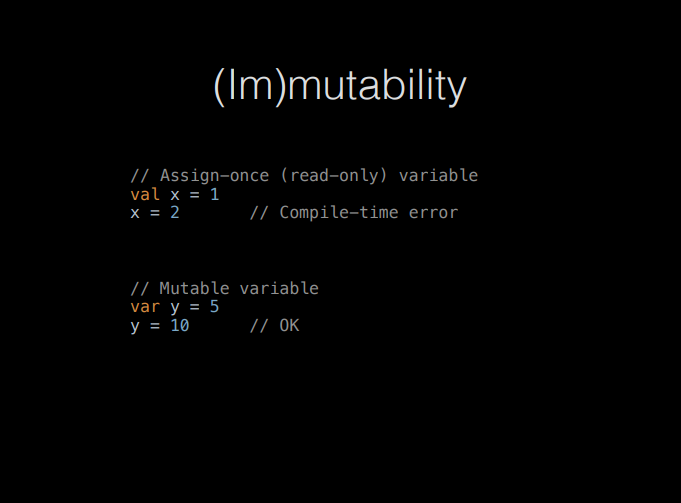 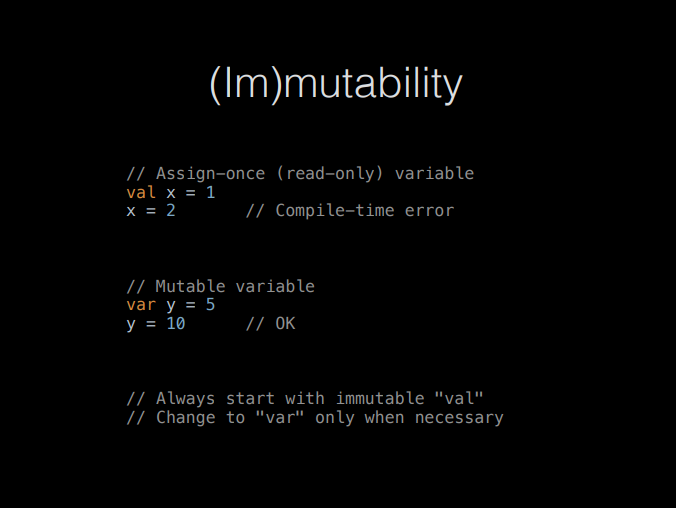 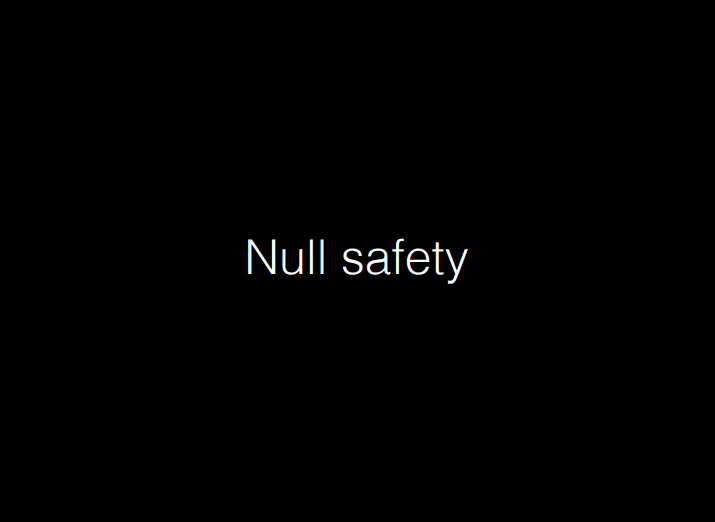 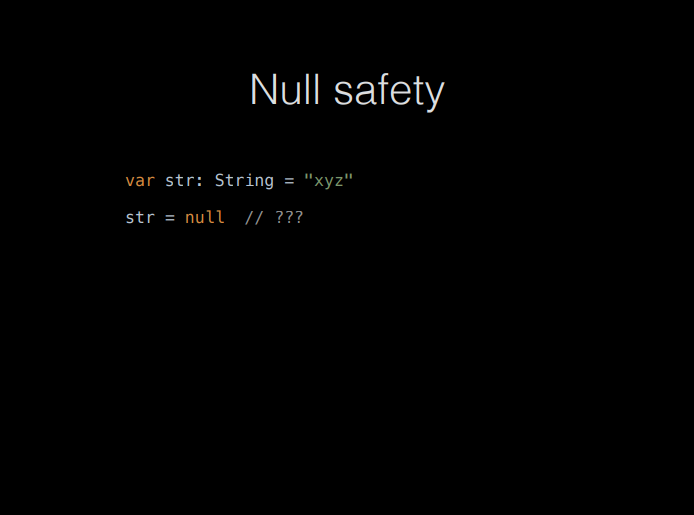 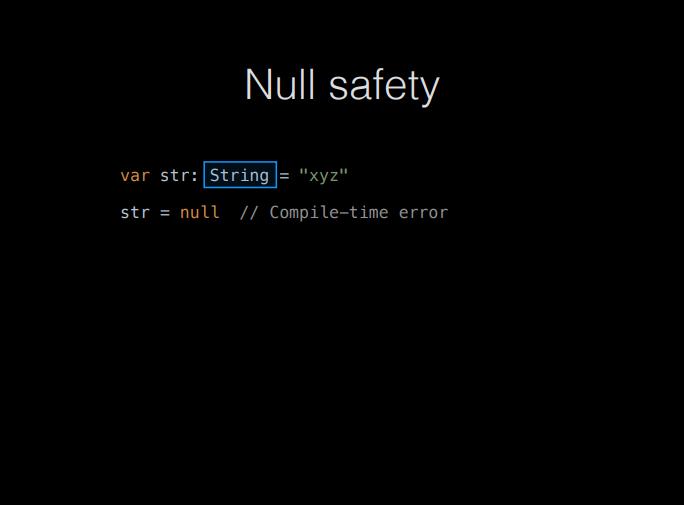 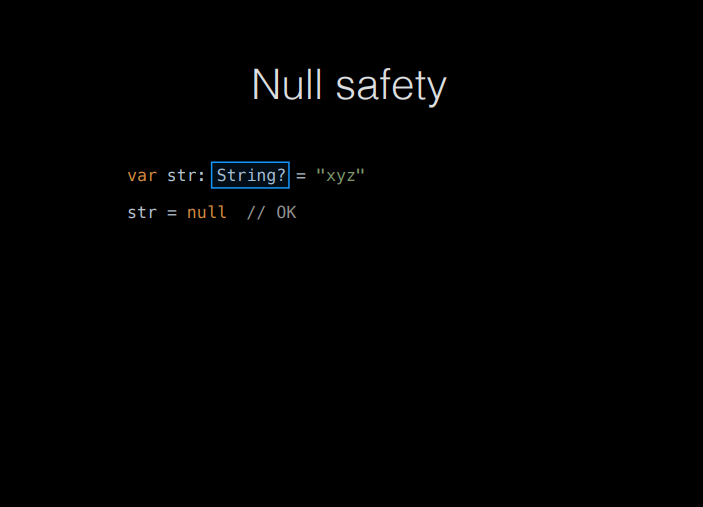 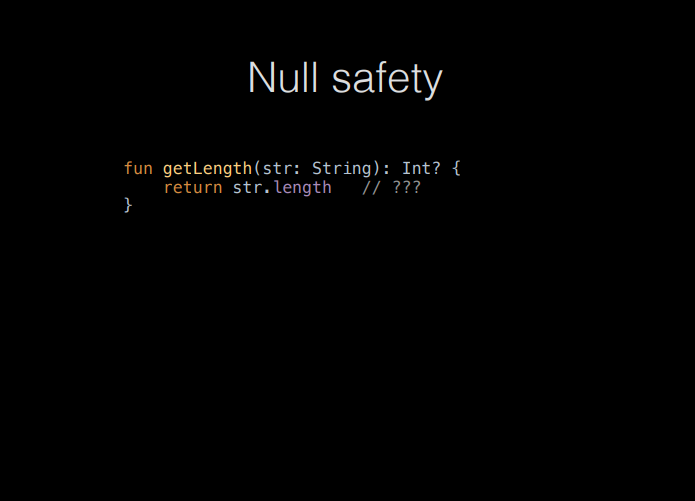 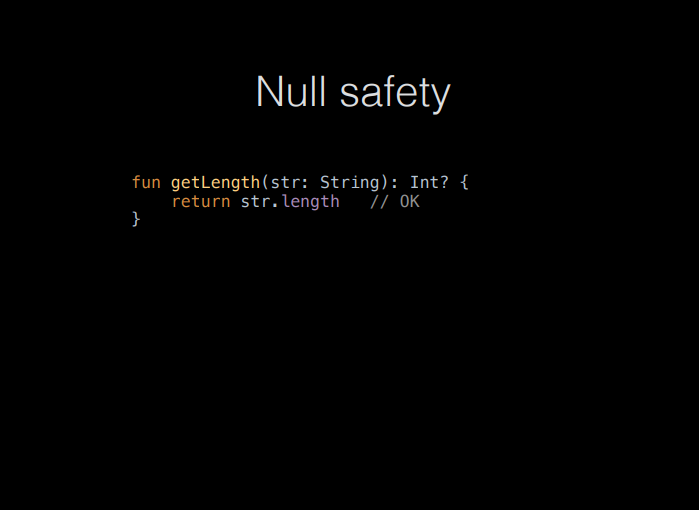 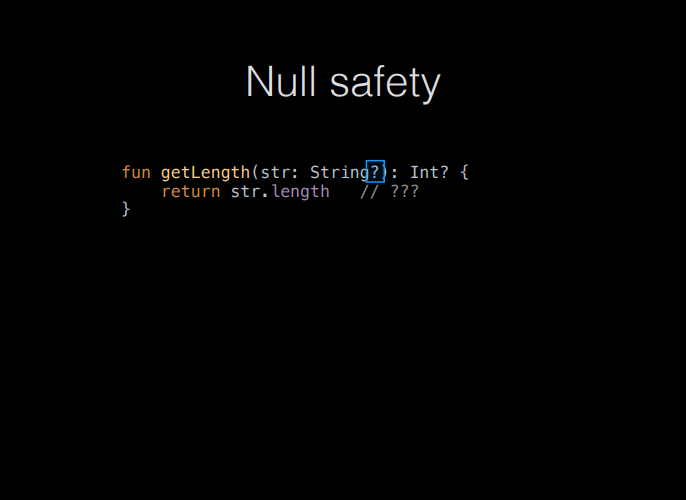 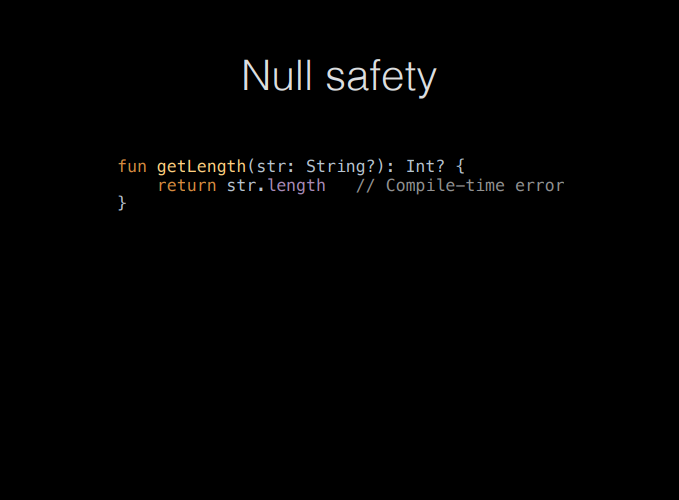 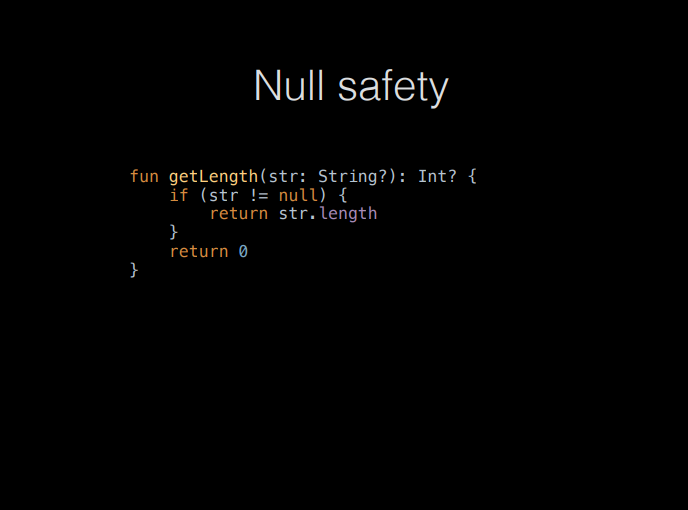 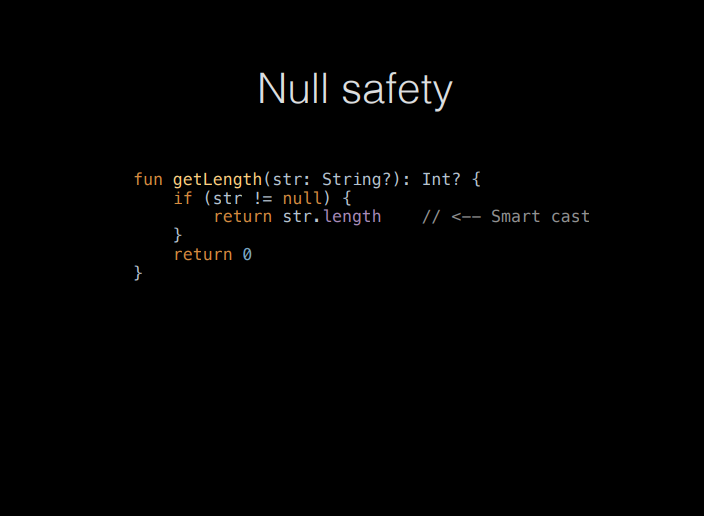 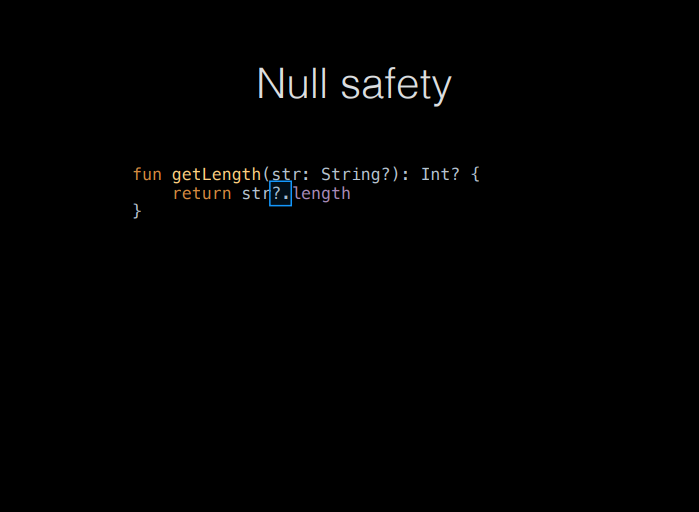 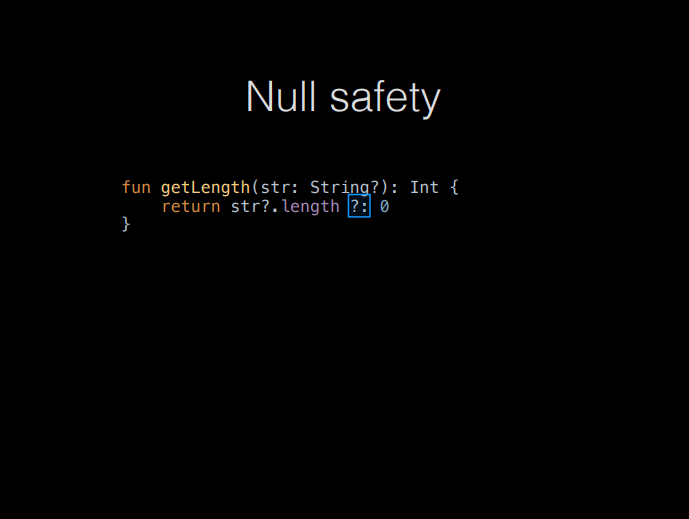 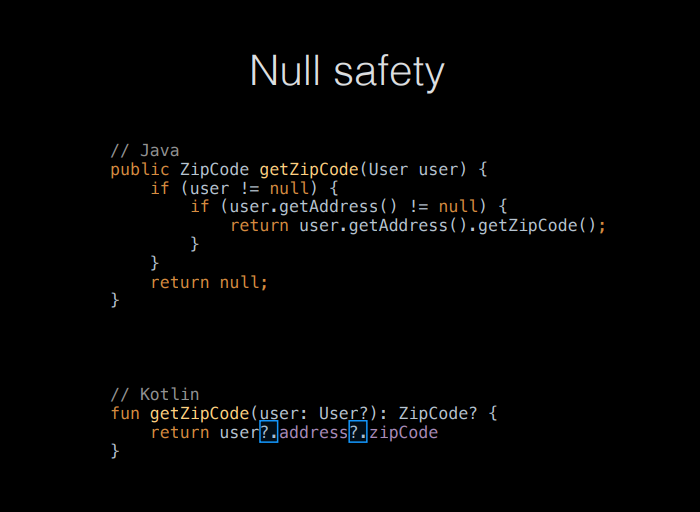 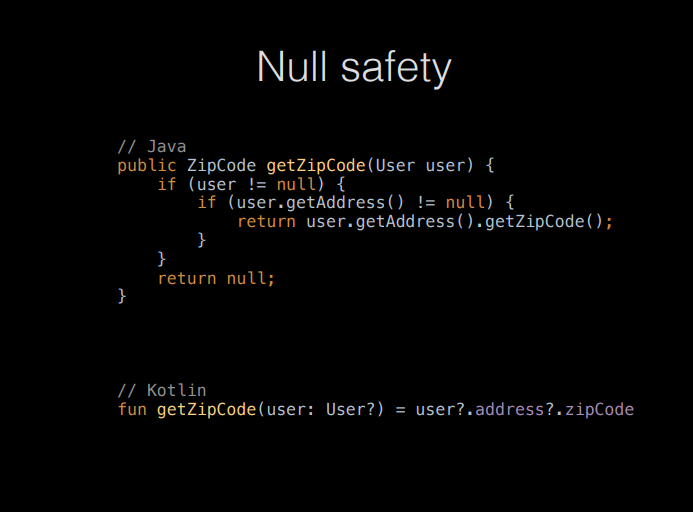 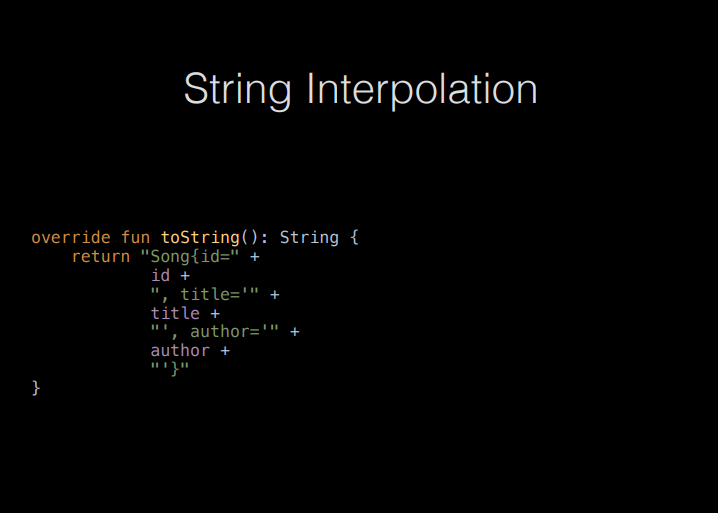 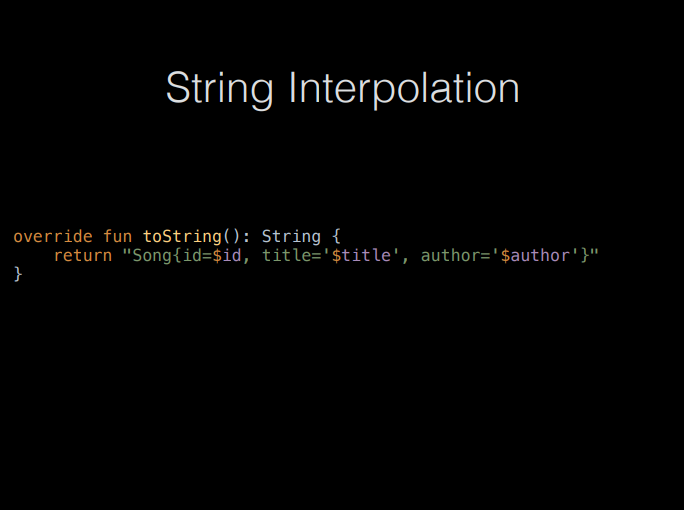 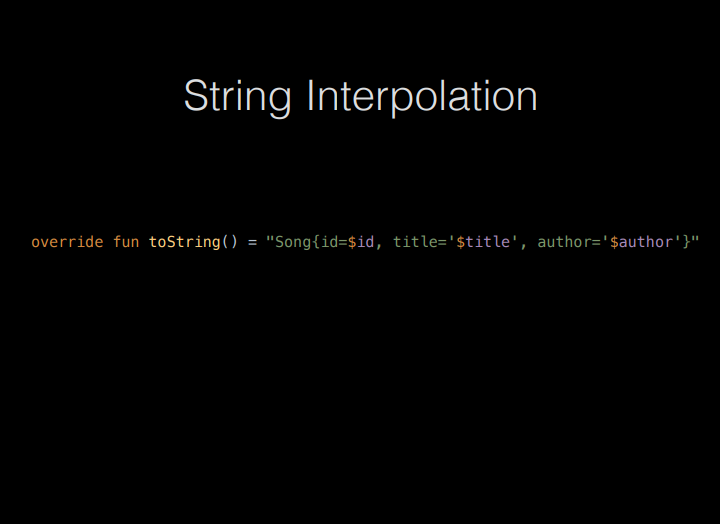 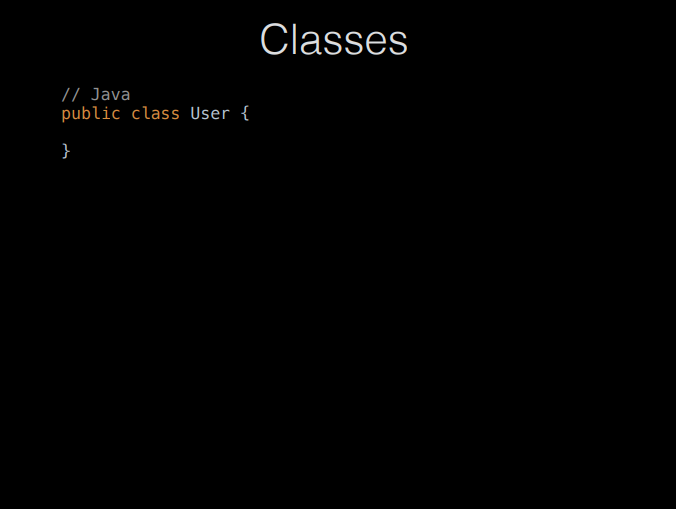 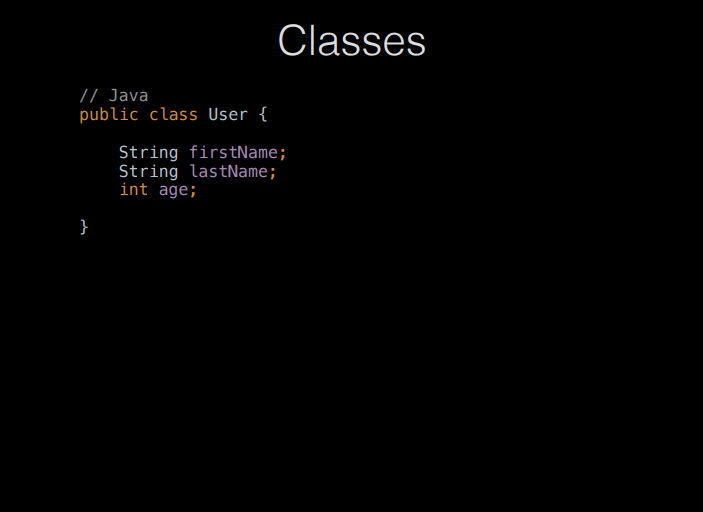 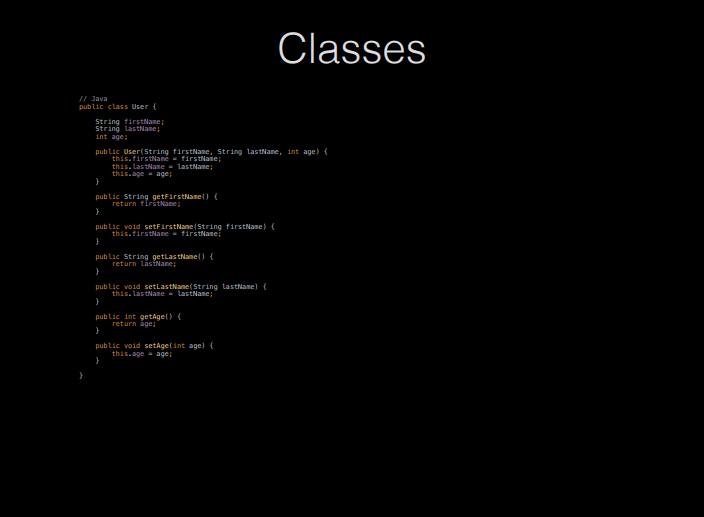 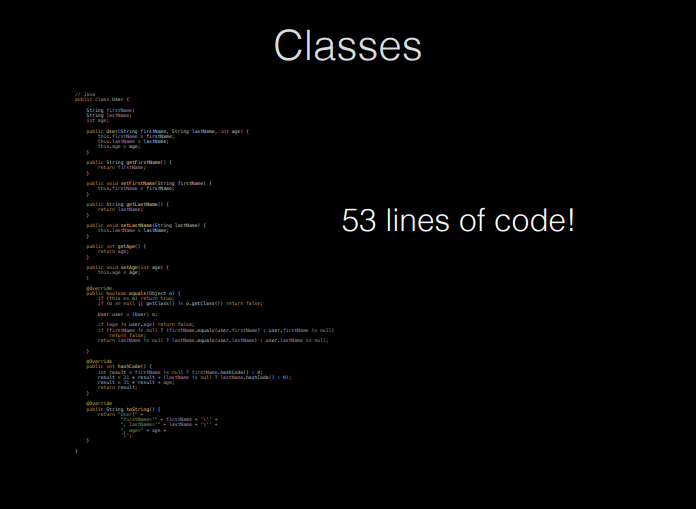 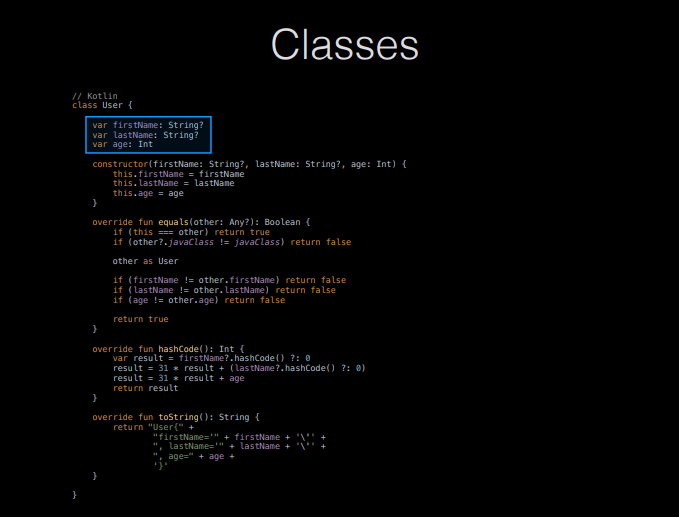 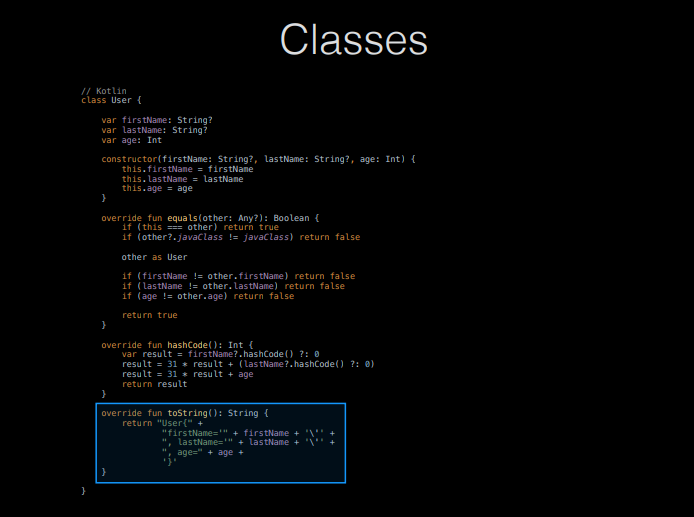 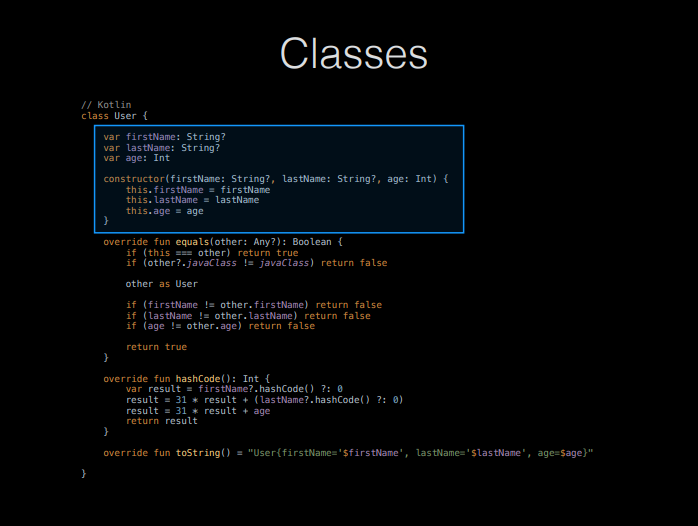 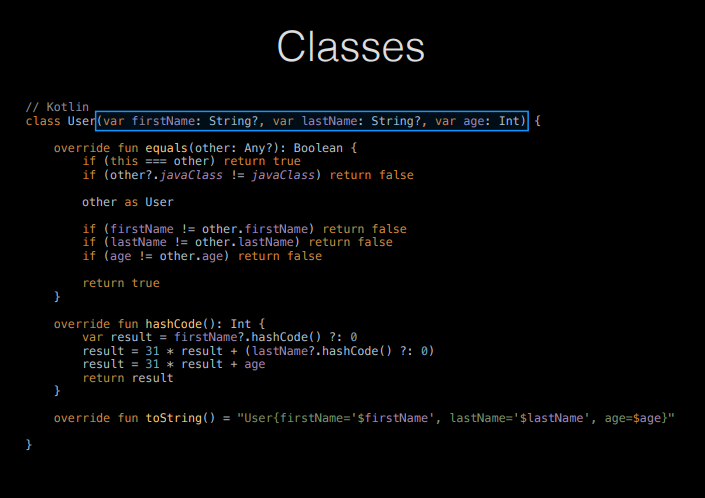 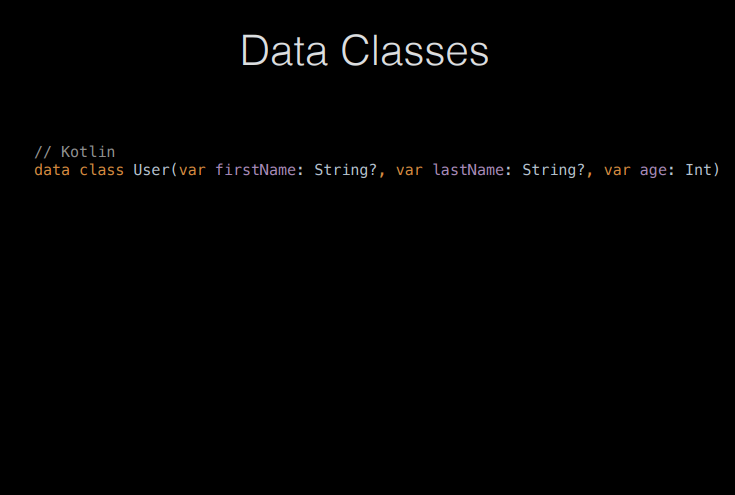 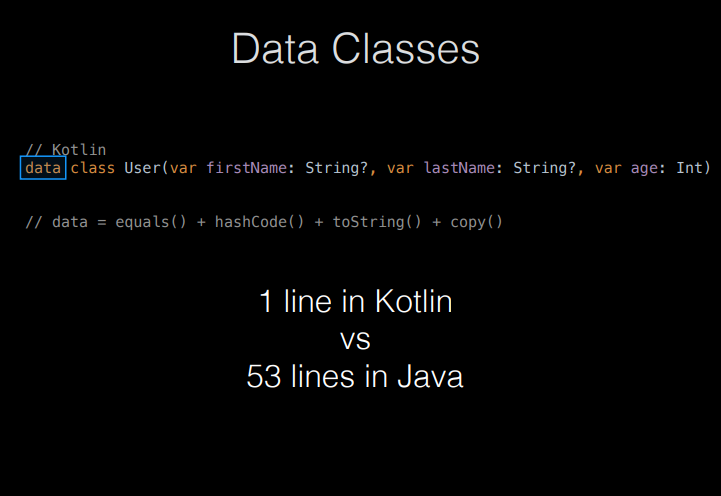 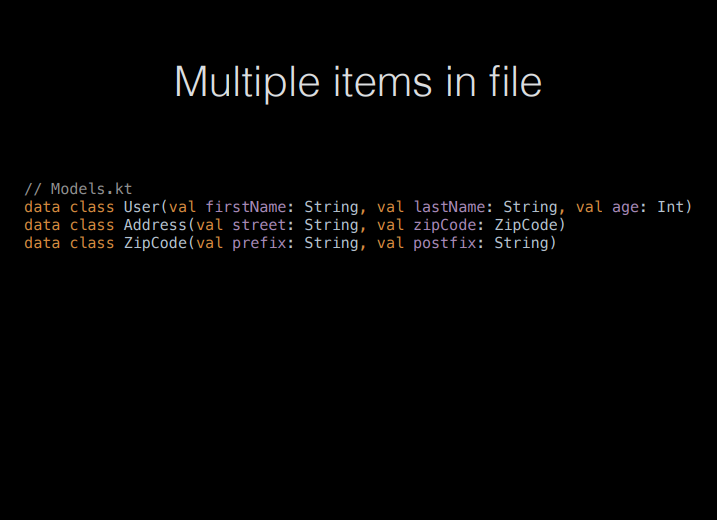 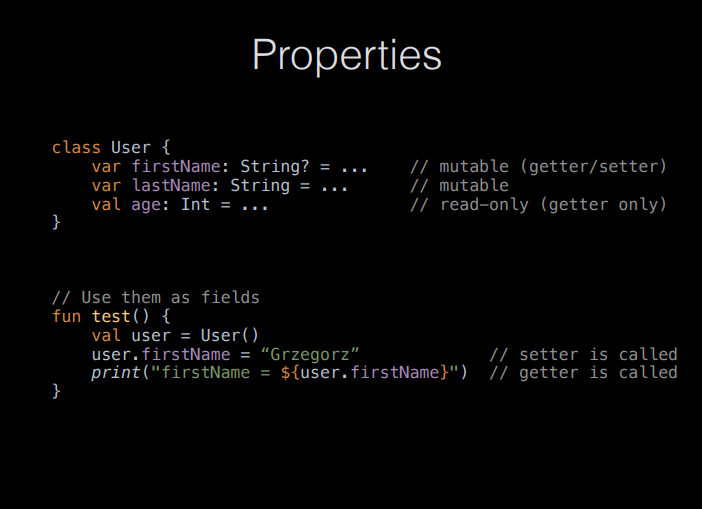 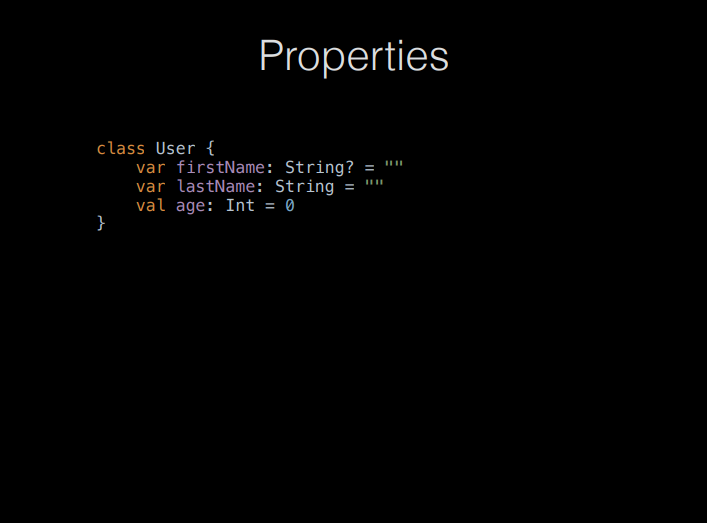 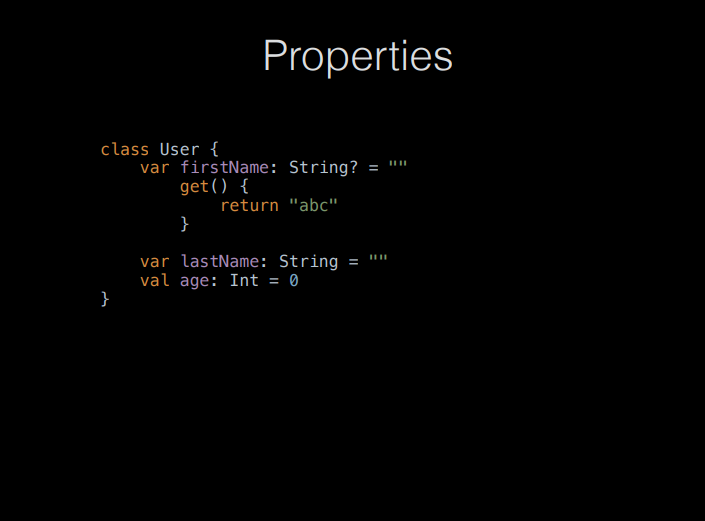 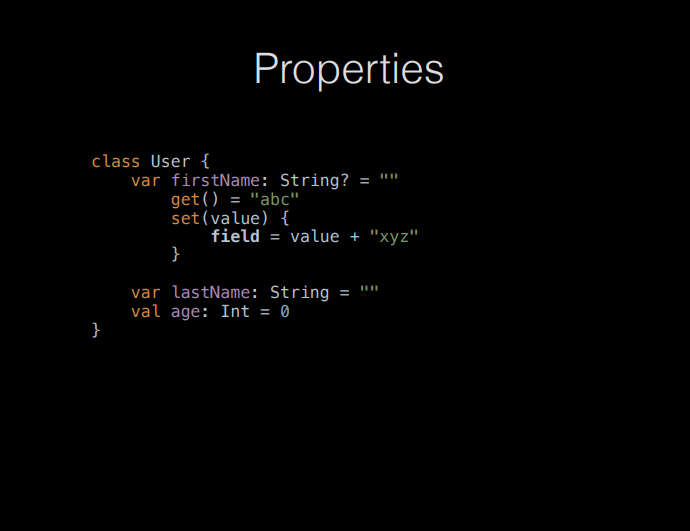 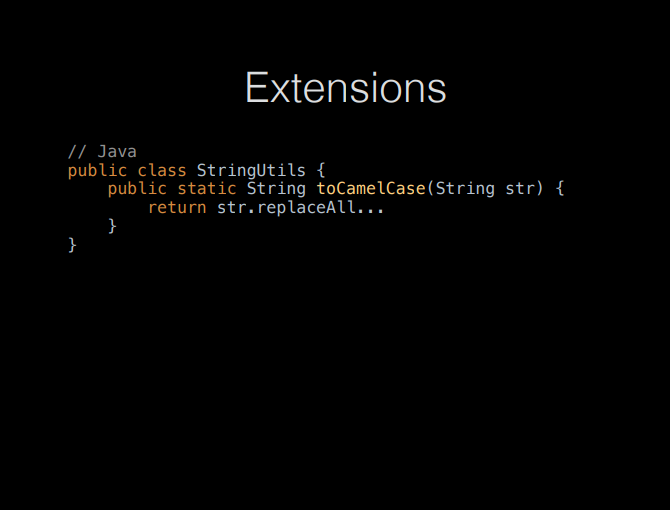 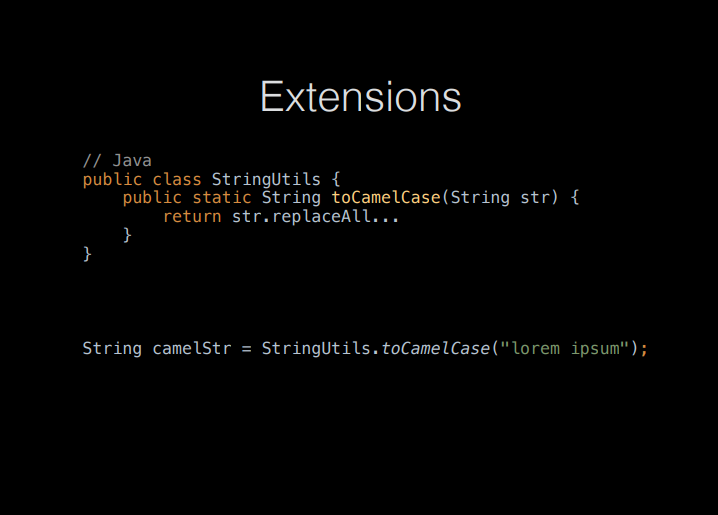 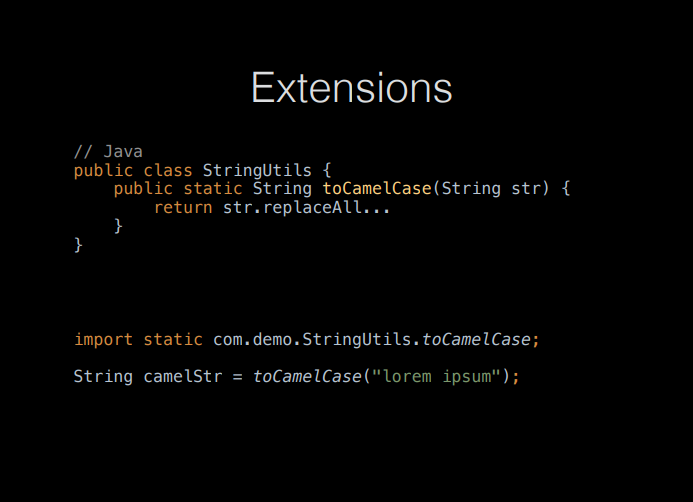 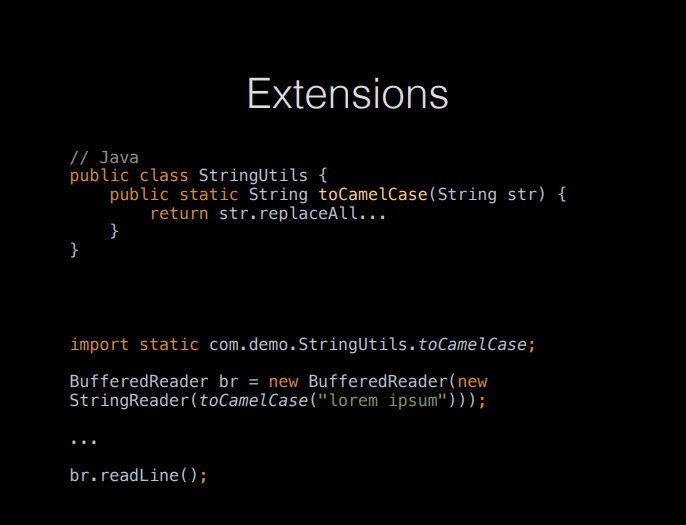 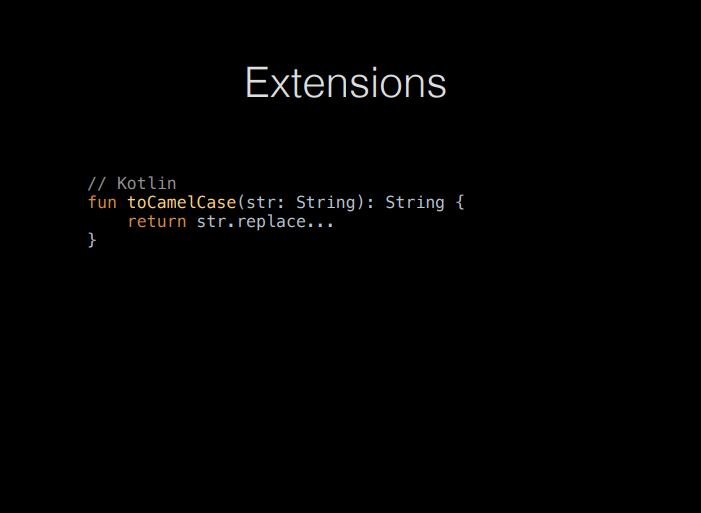 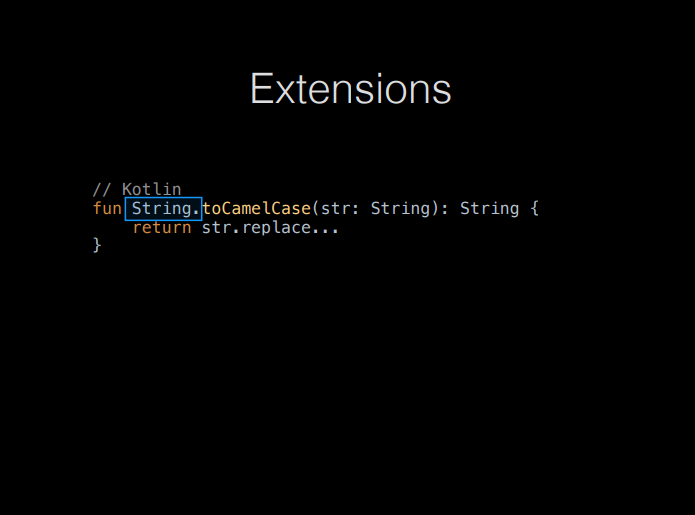 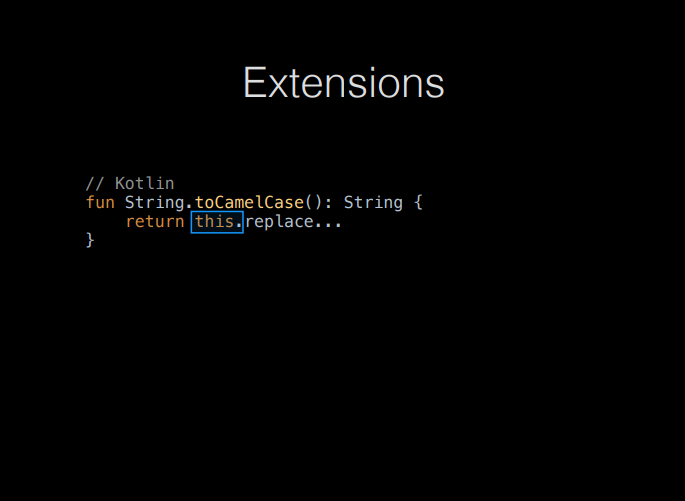 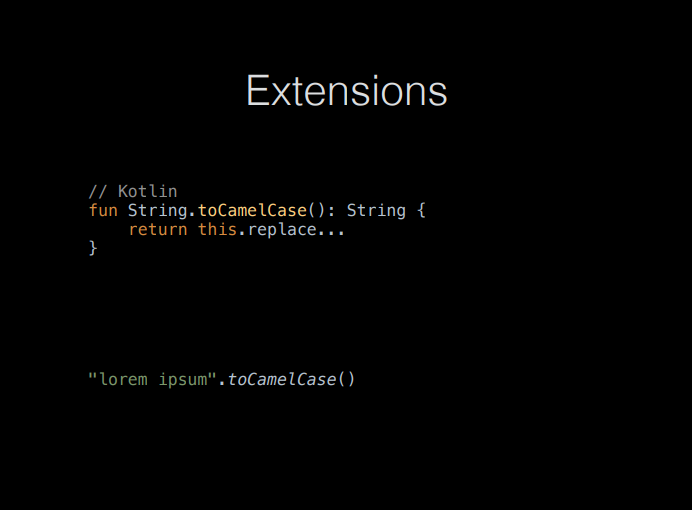 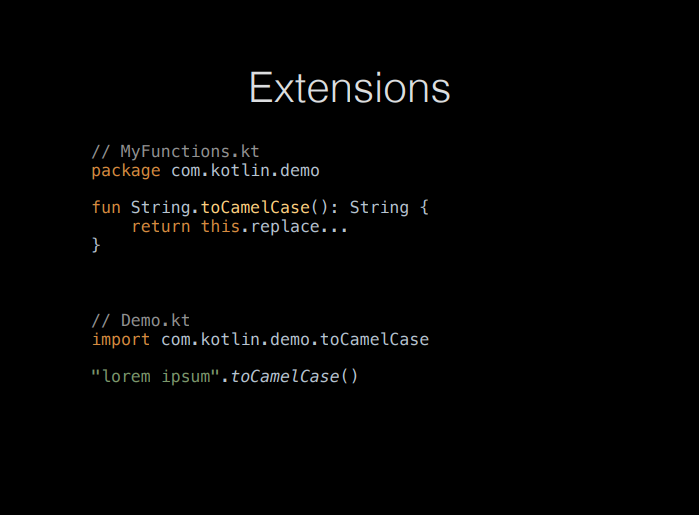 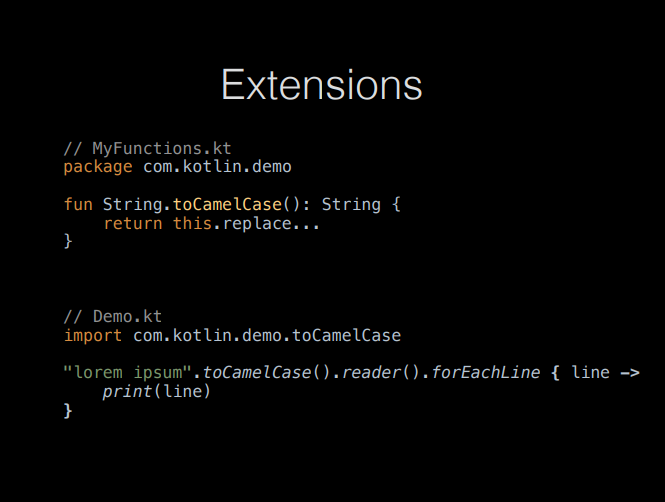 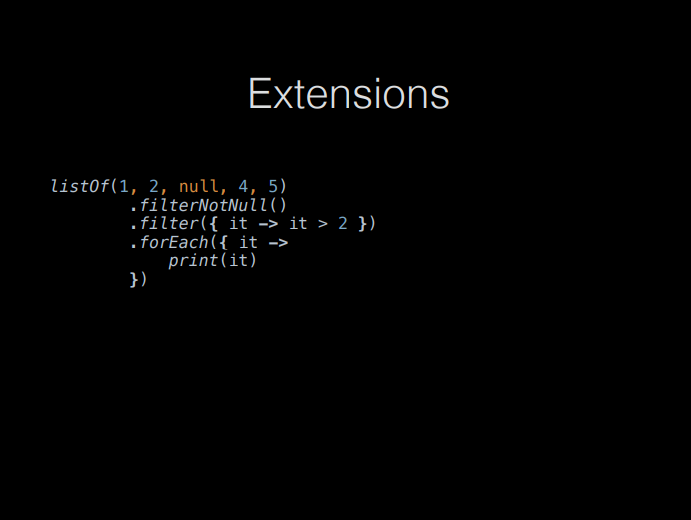 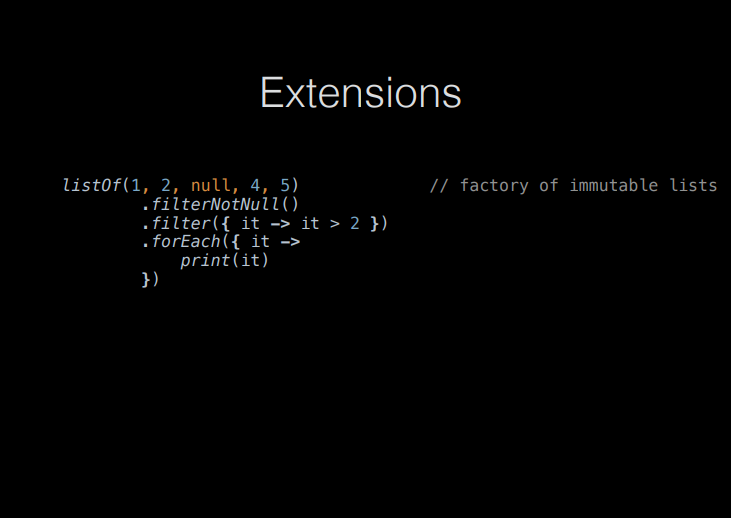 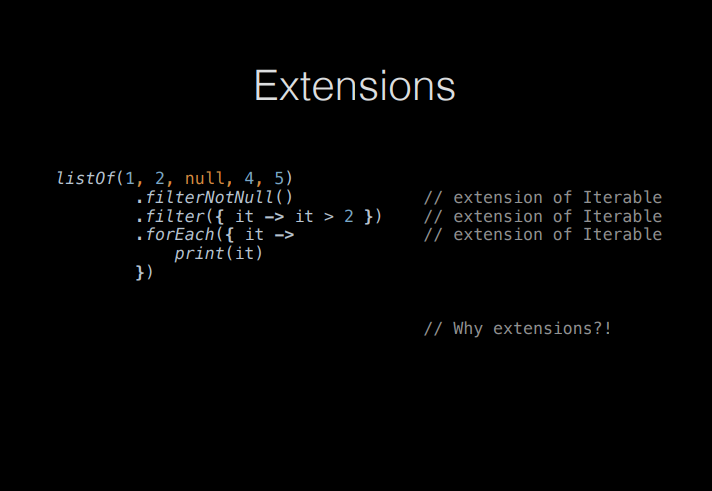 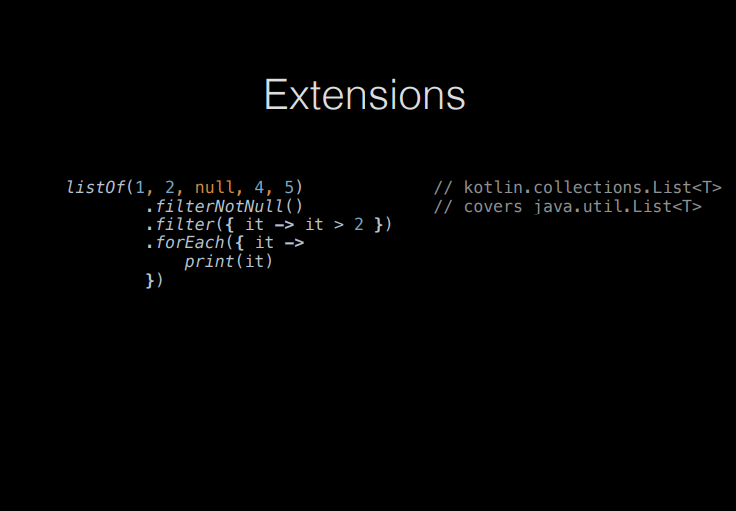 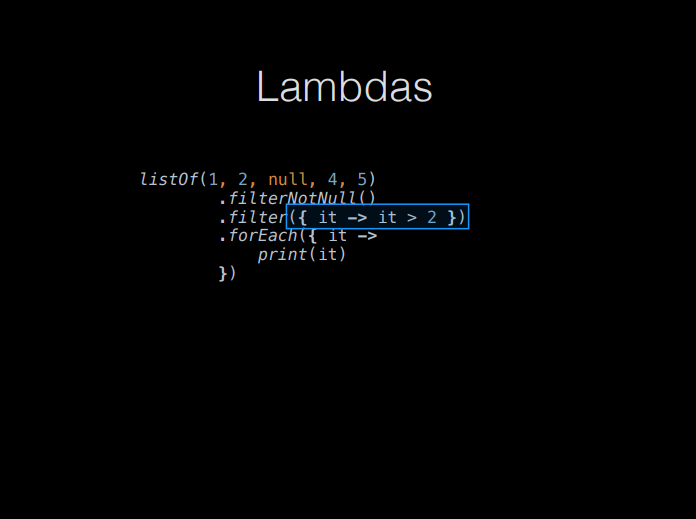 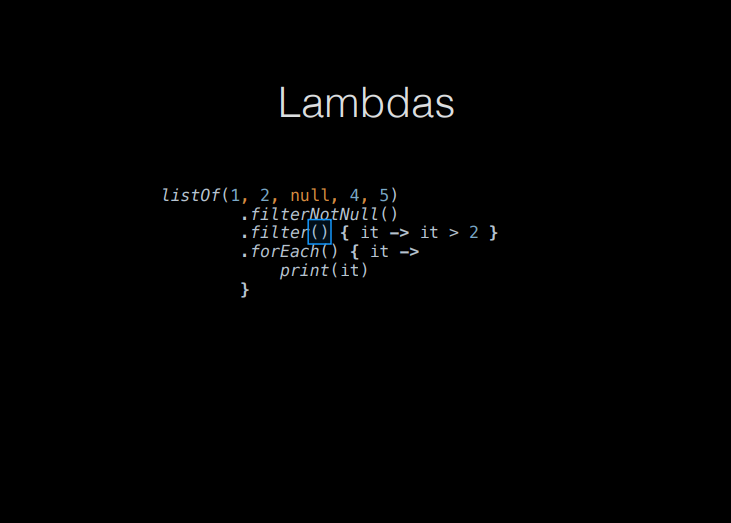 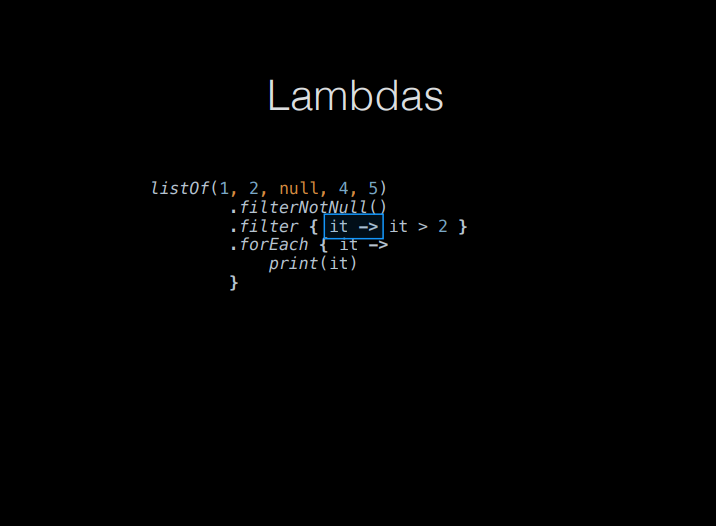 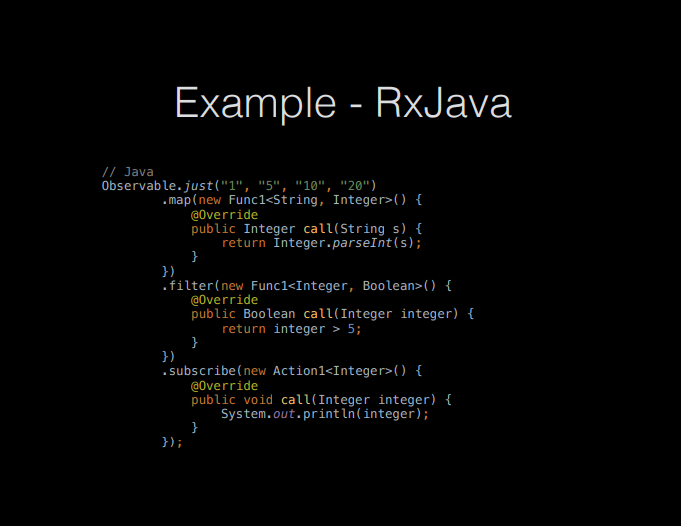 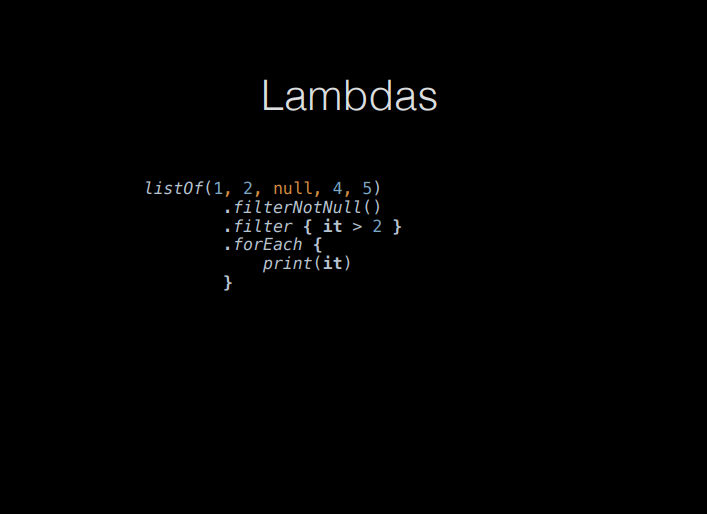 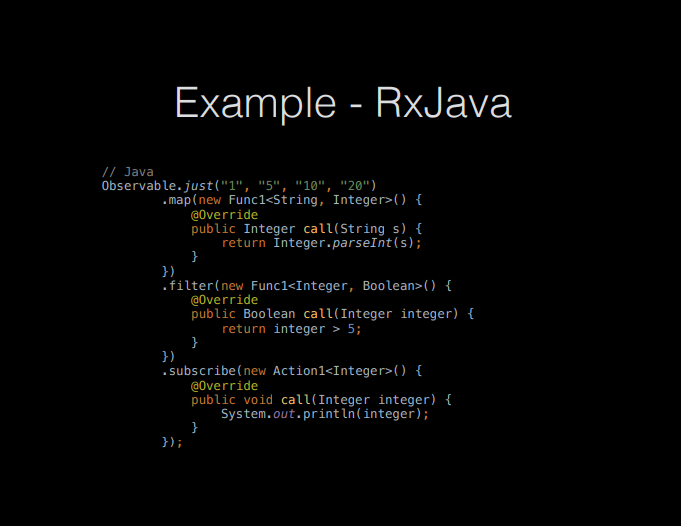 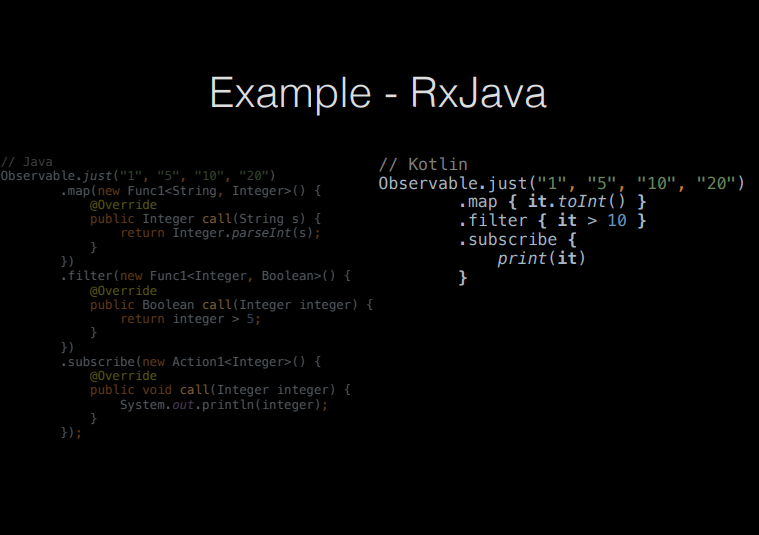 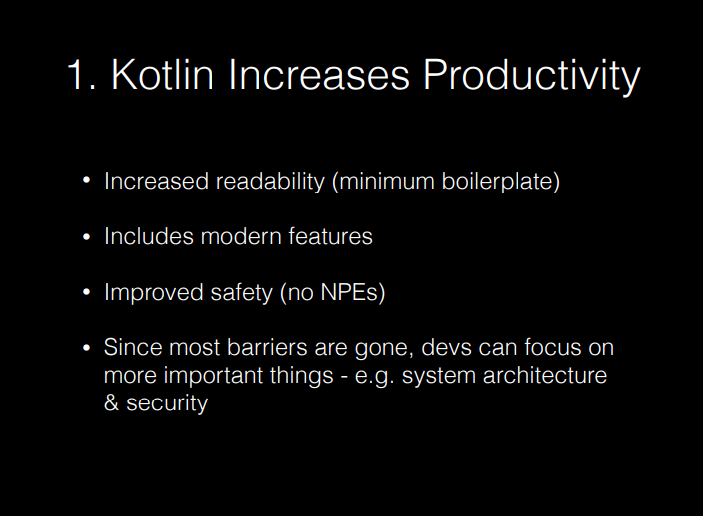 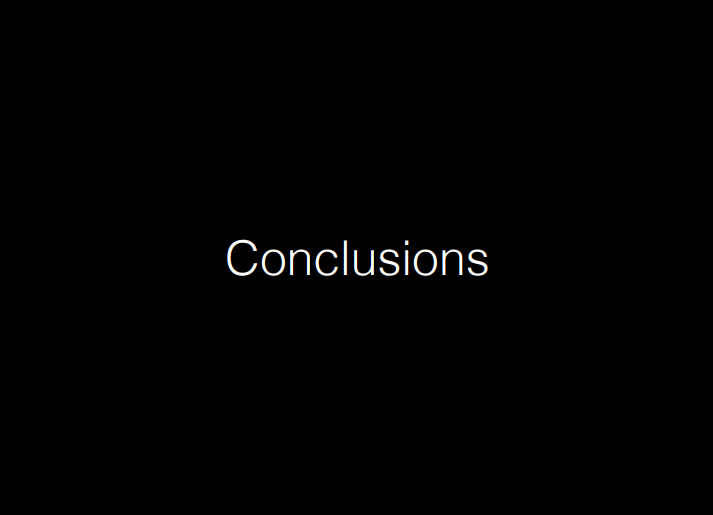 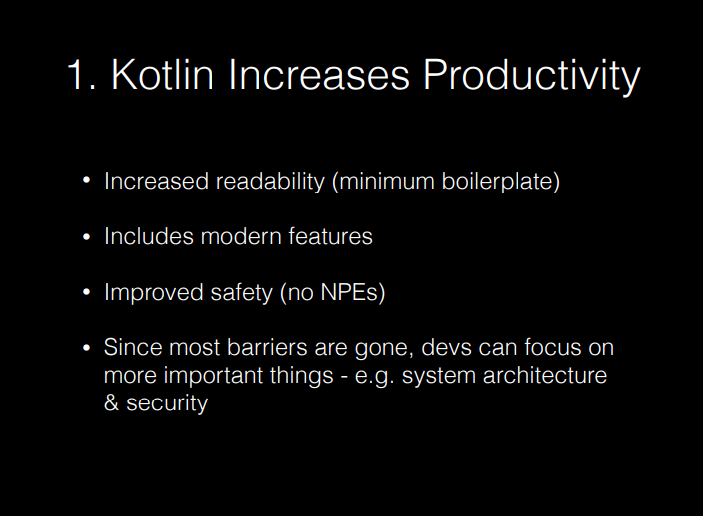 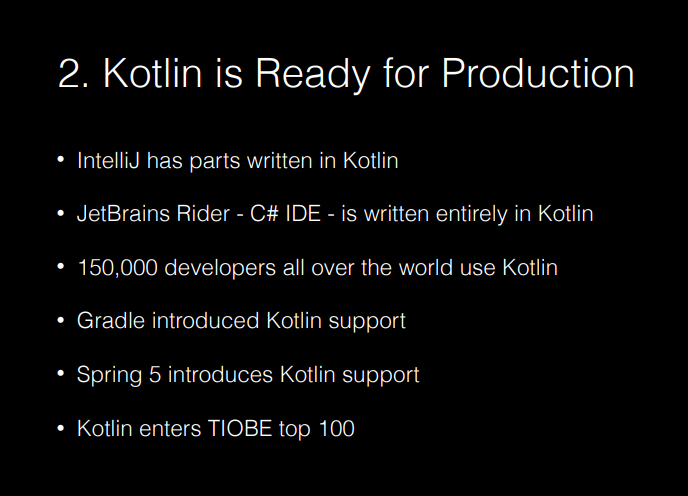